Коллективно творческое дело (КТД)
Подготовила: Мищишина А.В.,учитель начальных классовМАОУ « СОШ № 43»
Отличительные признаки КТД :
·   совместное создание (продумывание, проведение и анализ) дела, 
·  его социальный характер 
·  высокая  мотивация создателей.
КТД - форма работы, которая направлена на: 
 Развитие творческих способностей. 
 Развитие интеллектуальных способностей. 
 Реализацию коммуникационных потребностей. 
Обучение правилам и формам совместной работы.
Типы КТД: 
 Представление. 
   Малое творческое дело. 
 Большое творческое дело.
Алгоритм организации КТД:
1.Определение педагогической цели КТД. 
2. Организаторы намечают план работы при подготовке КТД.
3. Определение содержания дела.
4. Определение возраста и количества участников 
5. Определение  формы дела.
 6.Решение организационных проблем
 7. Проведение КТД.  
8. Подведение итогов КТД
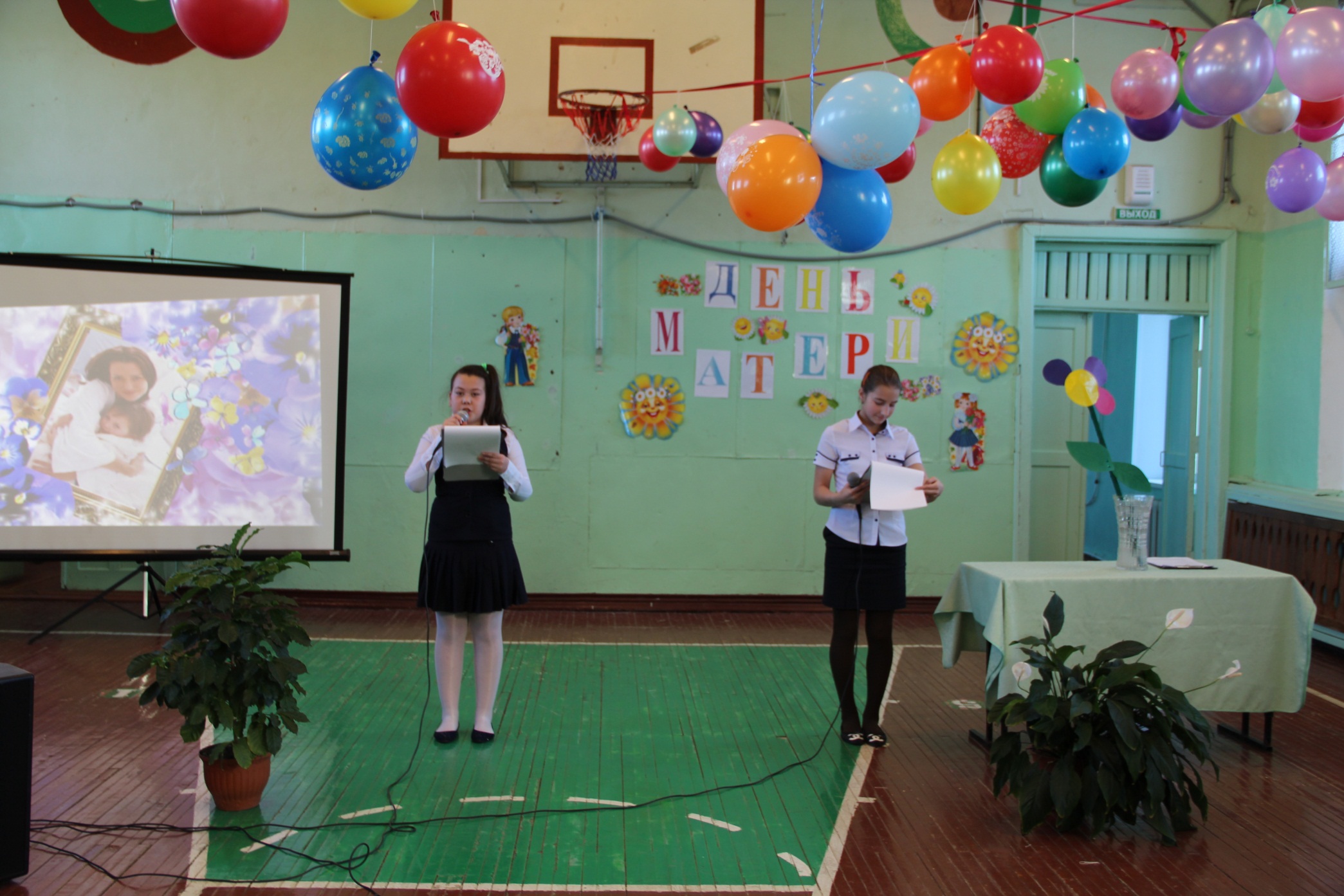 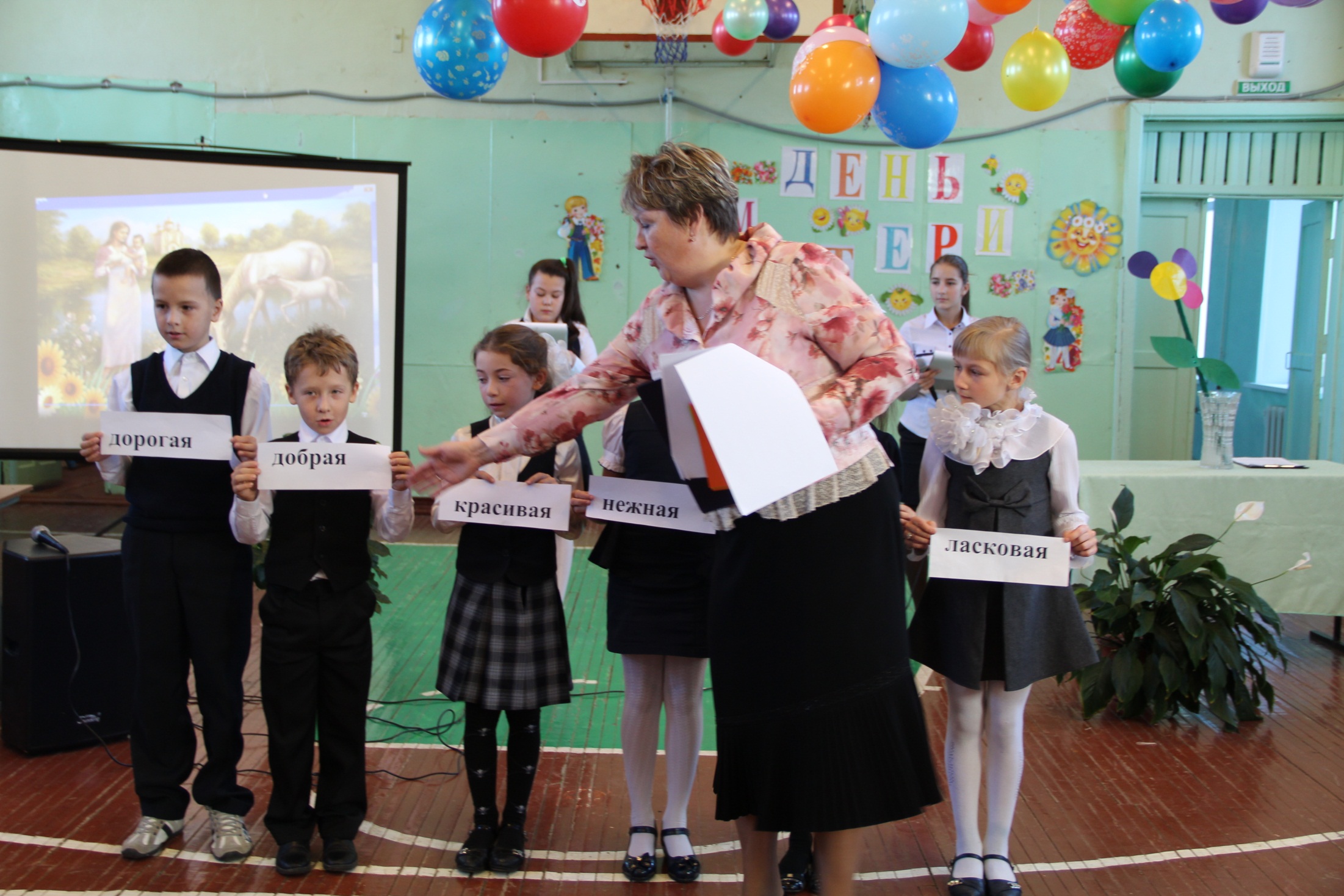 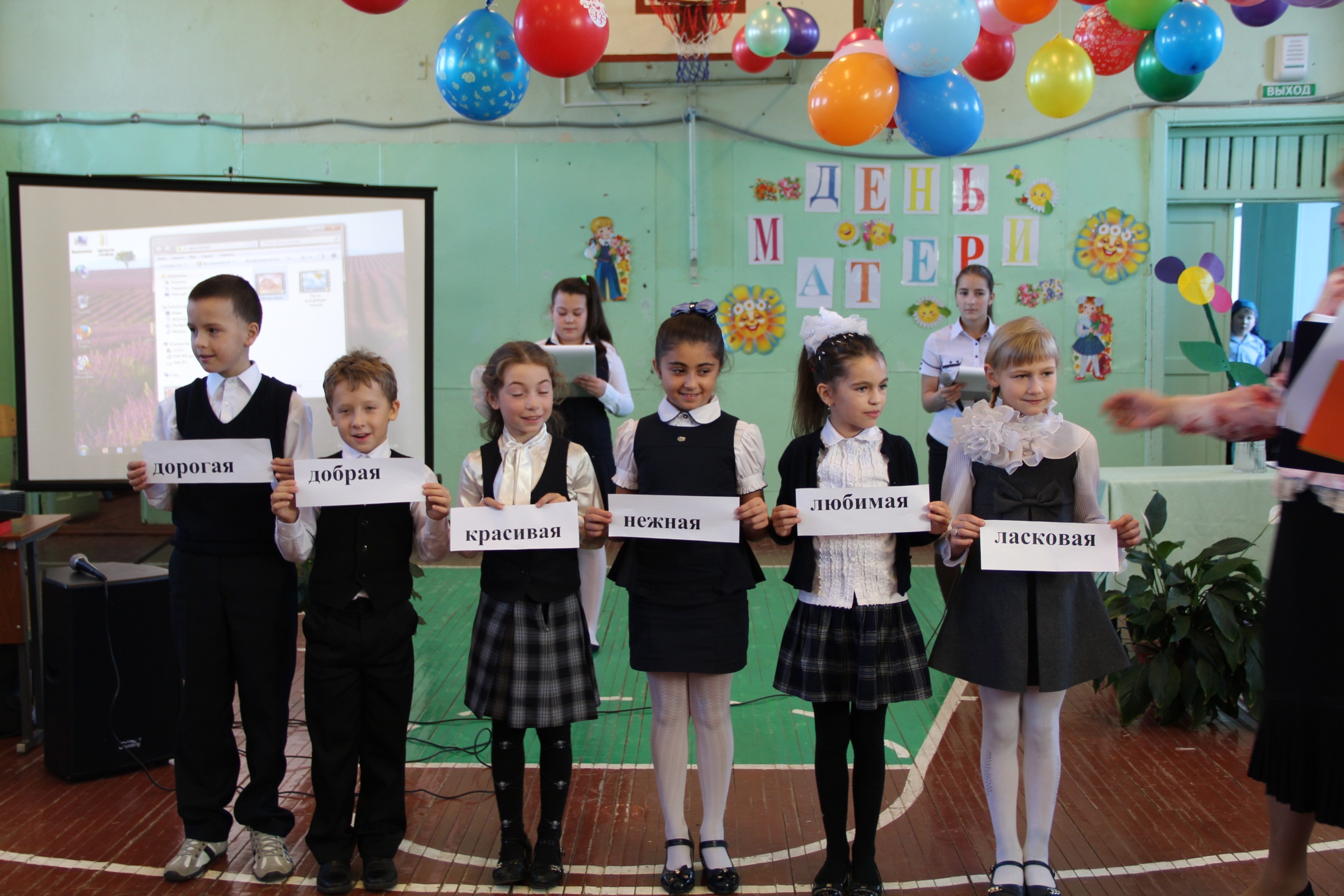 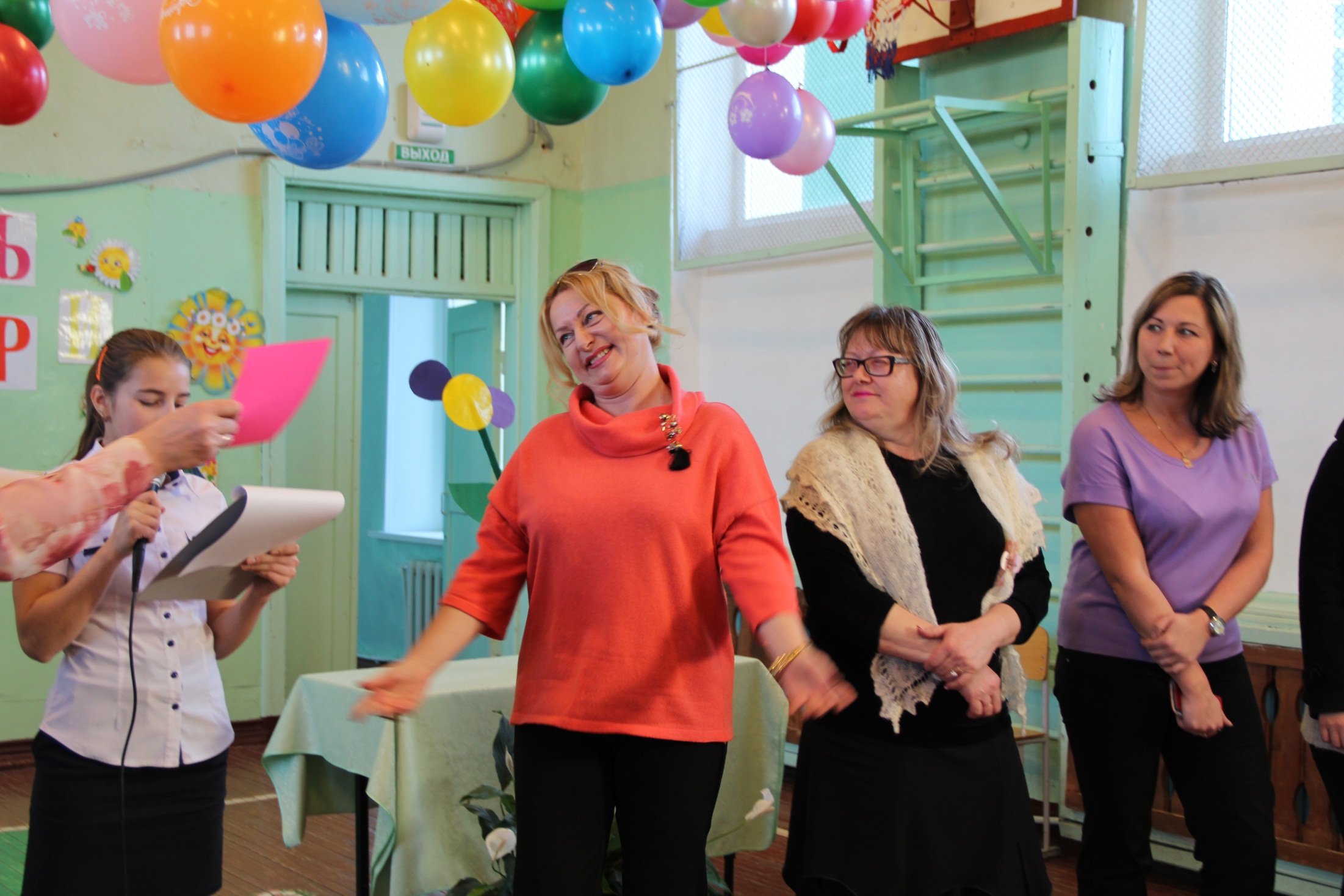 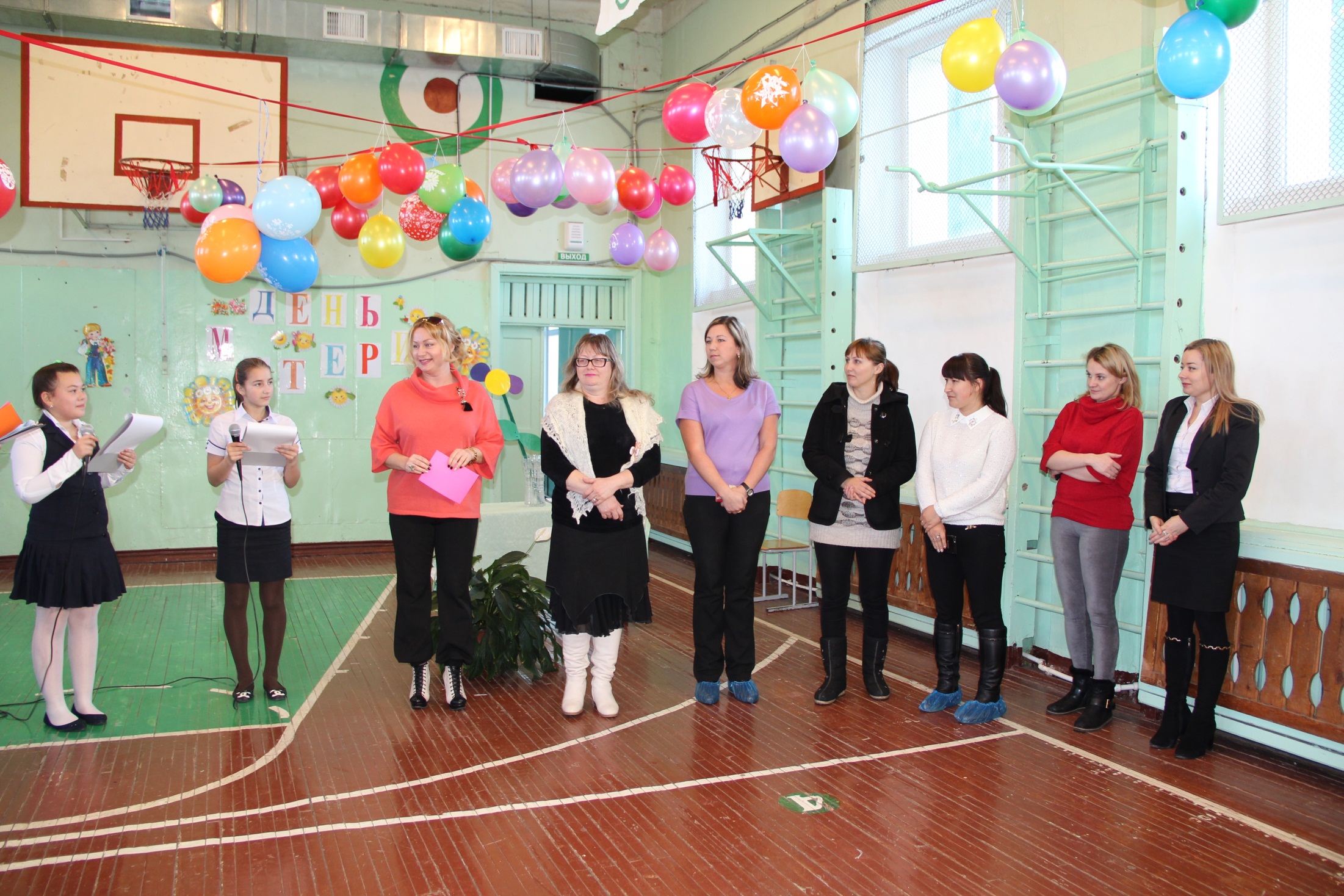 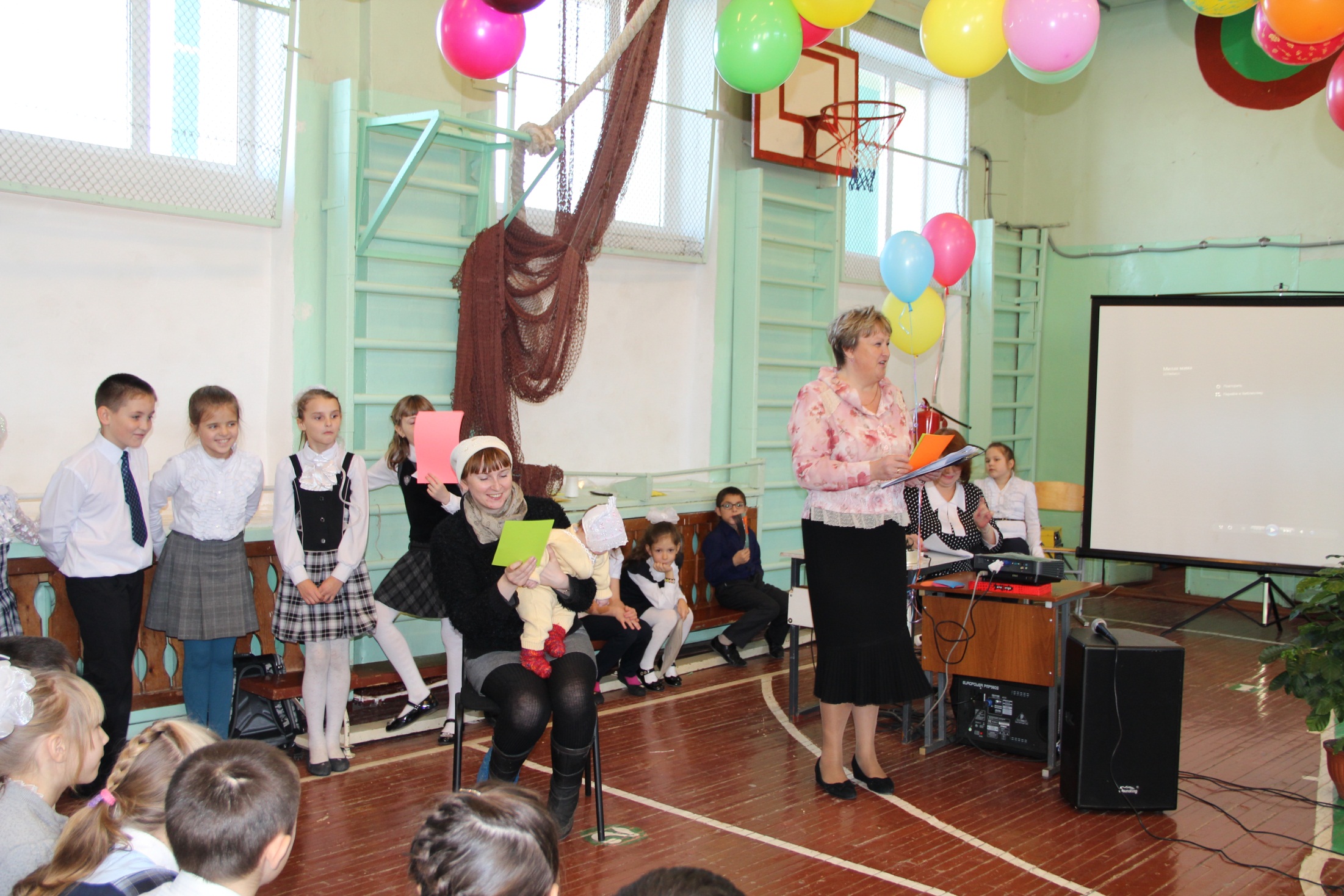 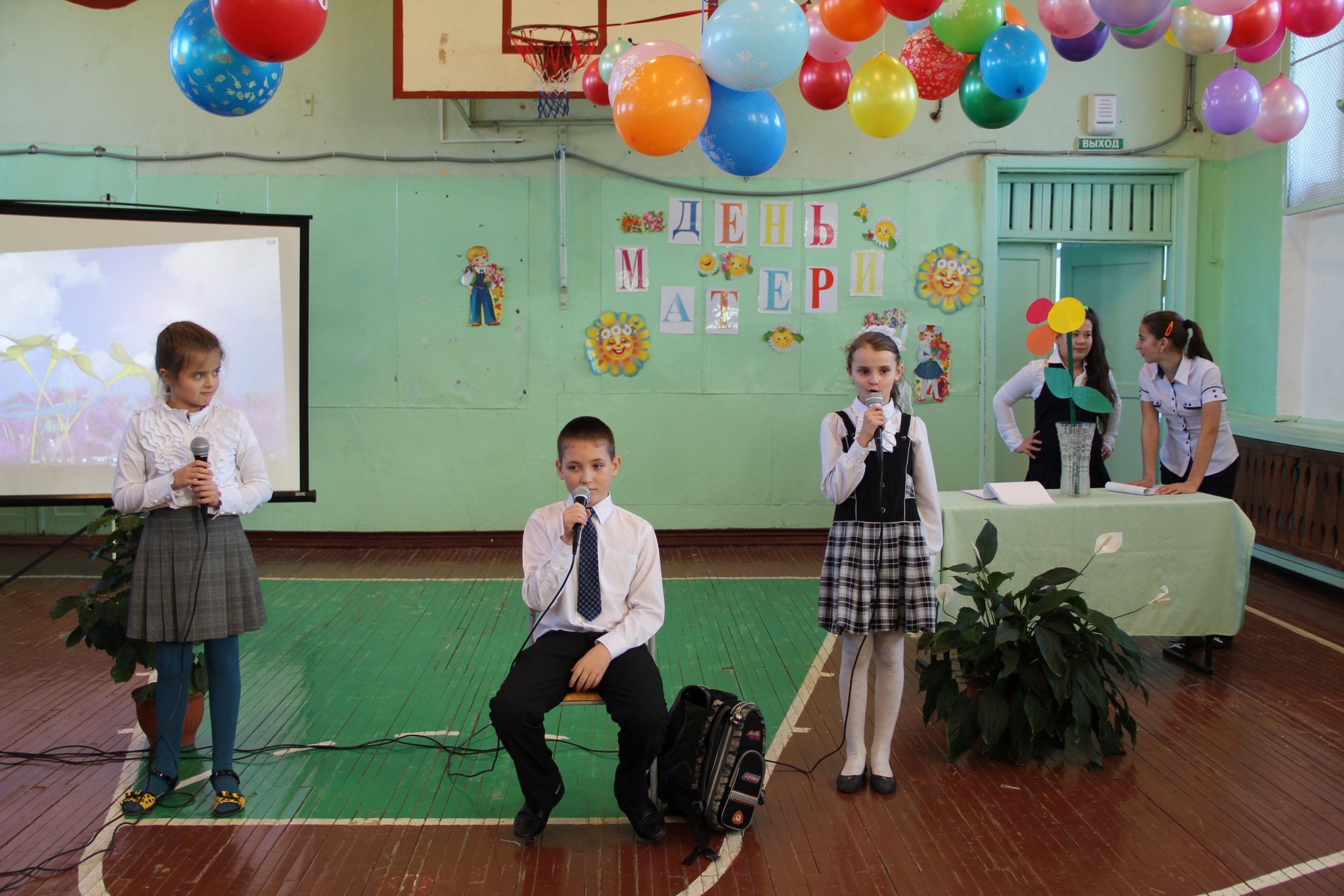